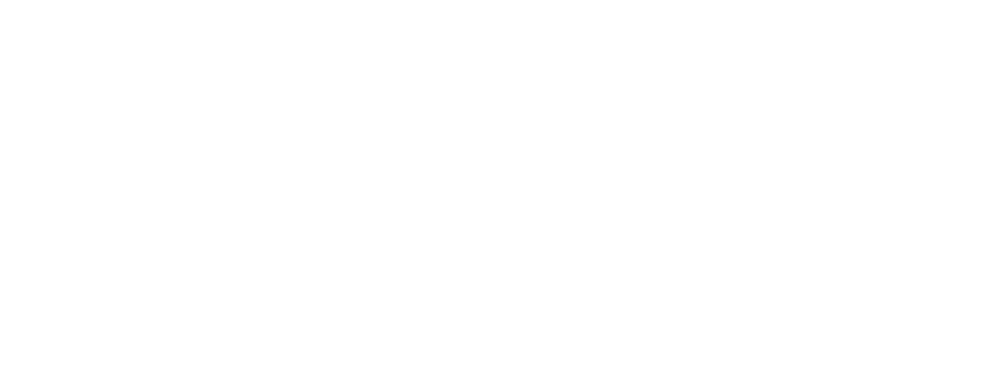 ●    TÍTULO DA APRESENTAÇÃO    ●
IDENTIDADE VISUAL
IDENTIDADE VISUAL |  COMO USAR
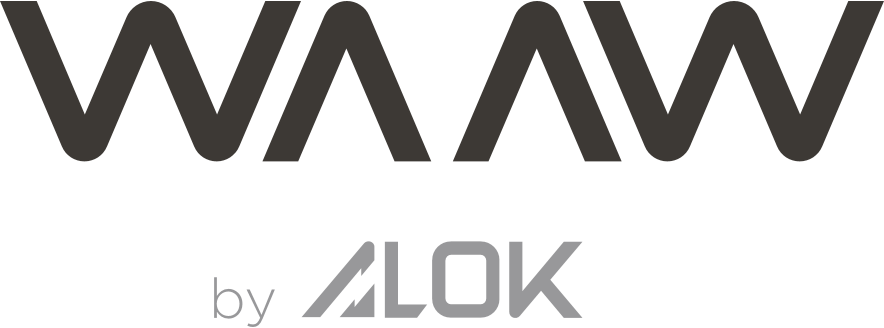 Esta apresentação é um modelo que deve ser utilizado para outras apresentações que envolvam a WAAW by Alok. Caso haja necessidade, os slides 2 ao 9 podem ser apagados.

Em seguida, apresentaremos como utilizar a identidade visual da WAAW by Alok da melhor forma.
LOGOS |  CORES E PRINCIPAIS FUNDOS
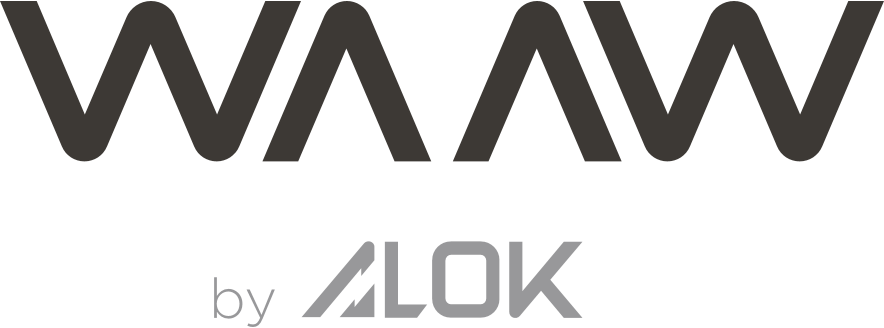 O logo principal é composto por duas cores: 
PANTONE Black 7 C (logotipo)
PANTONE Cool Gray 7 C (assinatura)

1 e 2
O logo principal pode ser aplicado em cores claras, fundo branco ou fundo PANTONE 388 C.

Duas versões alternativas do logo principal estão disponíveis para aplicação em cores escuras e fundo PANTONE Black 7 C.

3
White (logotipo)
PANTONE Cool Gray 7 C (assinatura)

4
PANTONE 388 C (logotipo)
PANTONE Cool Gray 7 C (assinatura)

5
PANTONE 388 C (logotipo)
White (assinatura)

*Para casos específicos o logo pode ser aplicado em cor única em fundos claros ou escuros.
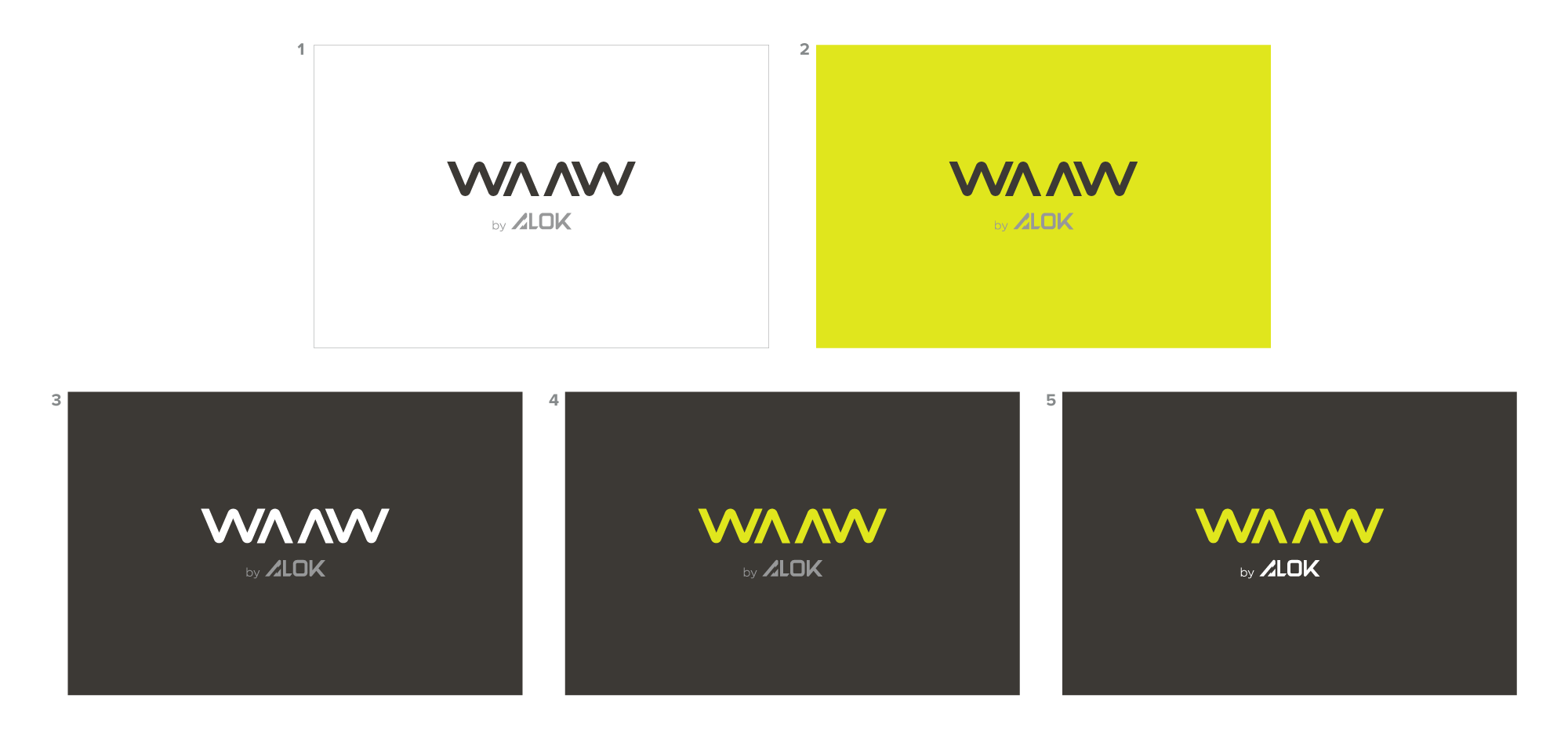 LOGO EDITÁVEL
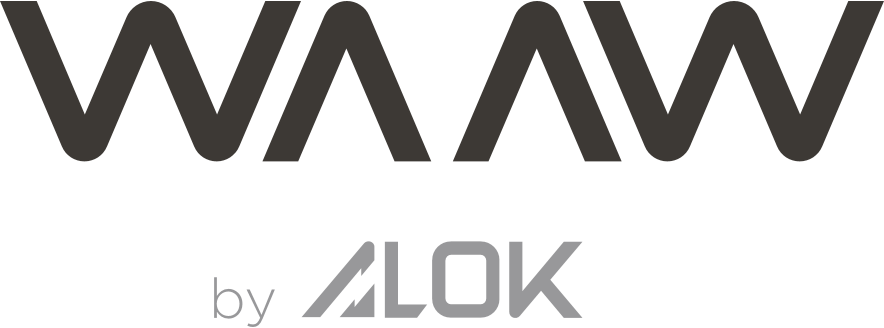 OVERVIEW CORES WAAW
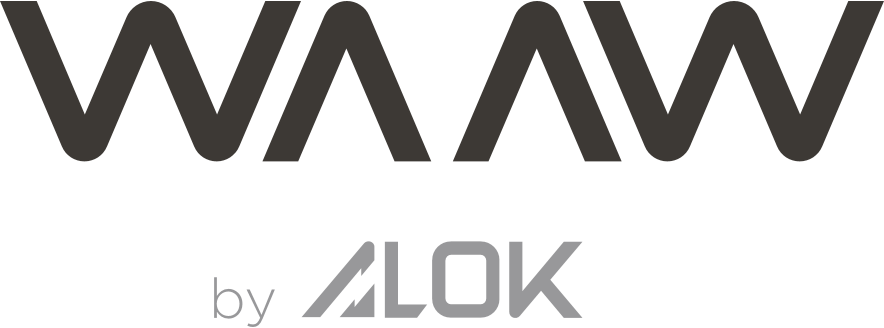 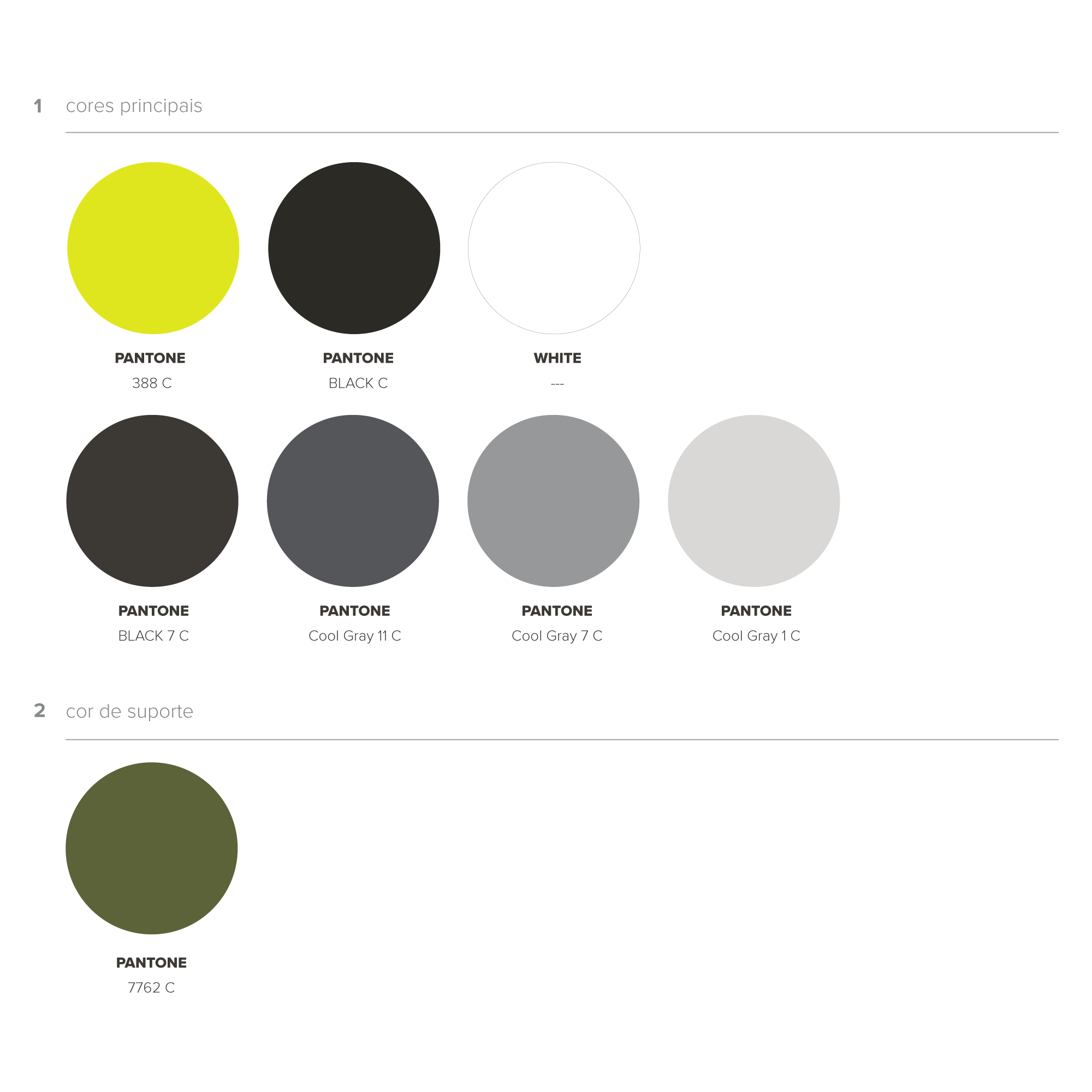 1 Cores principais
A paleta de cores principais da WAAW é dividida em dois níveis distintos de acordo com a sequência mostrada ao lado. O objetivo é dar flexibilidade para um variedade de layouts na comunicação. Os dois níveis se complementam em elementos extras de design, como tipografia e iconografia.

2 Cor de suporte
A cor de suporte foi adicionada para auxiliar na criação de layouts onde seja necessário criar certos tipos de contraste ou destaque.
TIPOGRAFIA DA MARCA
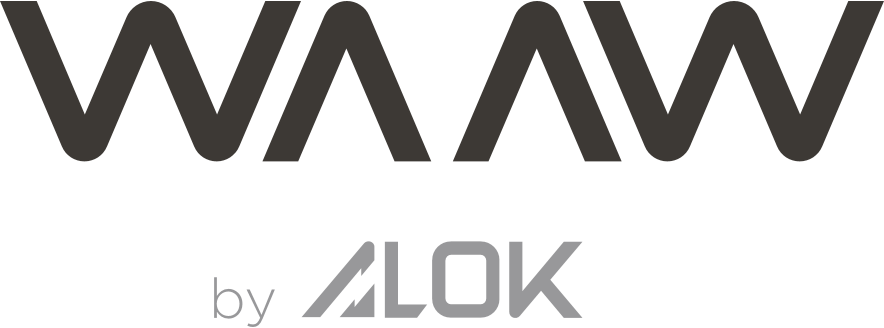 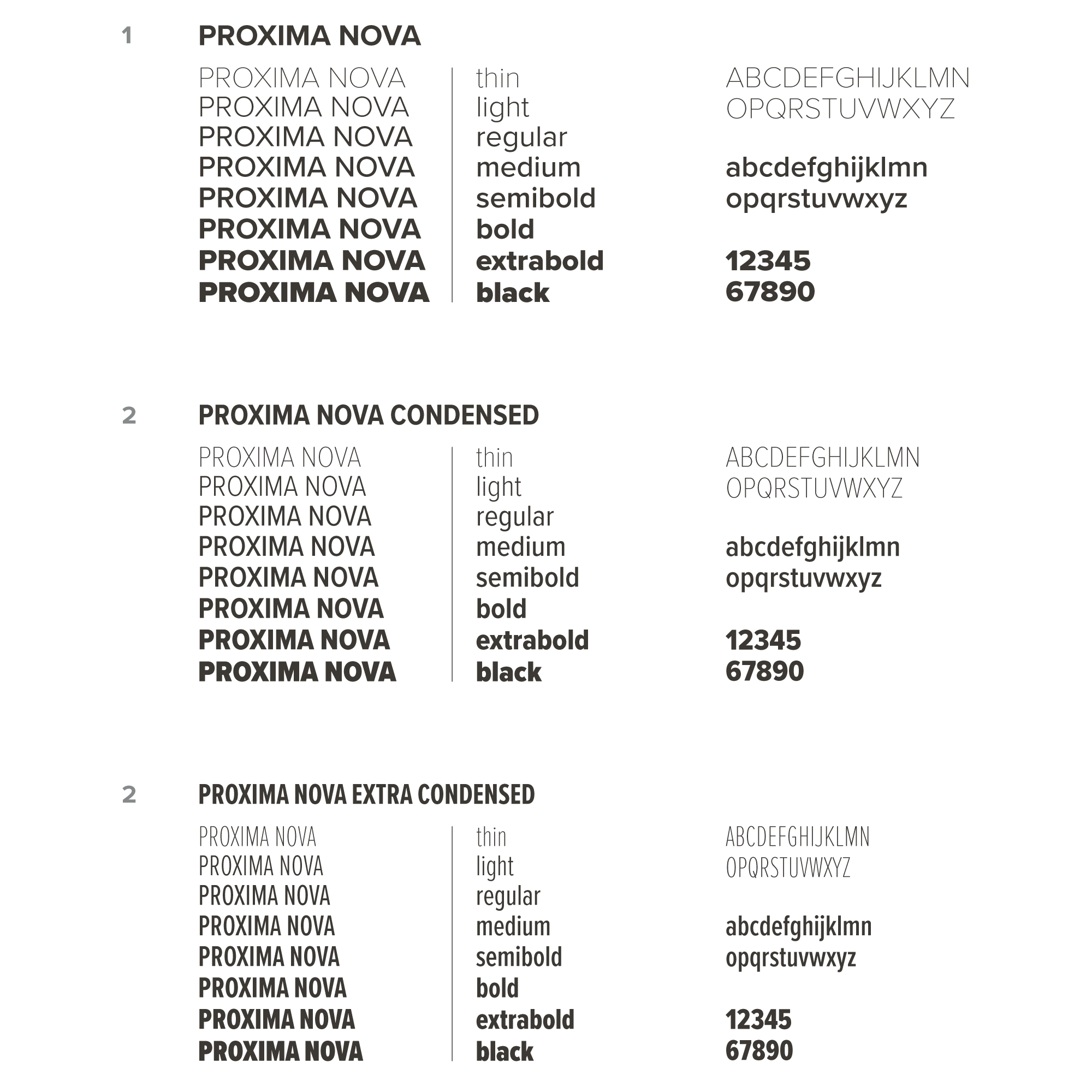 Família tipográfica
A fonte denominada PROXIMA NOVA é atemporal e combina proporções modernas com formas geométricas limpas. A família tipográfica foi selecionada para criar um estilo de clareza e simplicidade na comunicação.

Proxima Nova possui uma família completa com diferentes pesos e larguras. Seu uso garante consistência da comunicação WAAW em todos os ambientes.

1 Proxima Nova Normal
2 Proxima Nova Condensed
2 Próxima Nova Extra Condensed
ÍCONES  |  FEATURES E FUNÇÕES
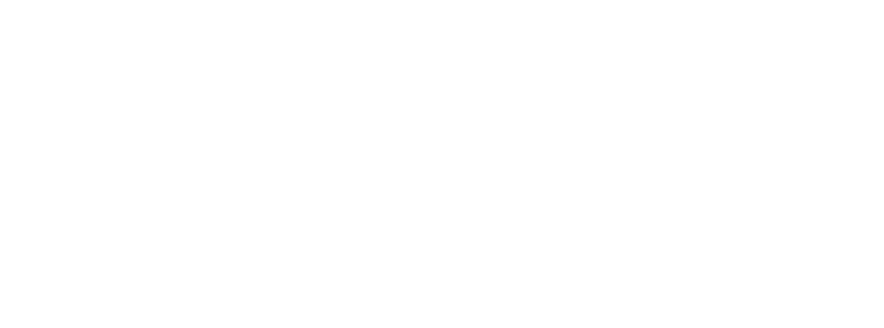 Os ícones WAAW comunicam features e funções específicas dos produtos. 

O estilo é de formas gráficas simples com linhas retas e bordas levemente arredondadas. Os signos visuais estão inseridos dentro de um elemento circular, que favorece a consistência de aplicação e a conexão com as formas arredondadas do logo principal.

Os ícones podem ser aplicados em fundos claros ou escuros como mostrado a seguir.
* Ícones editáveis
ÍCONES  |  SIGNIFICADOS
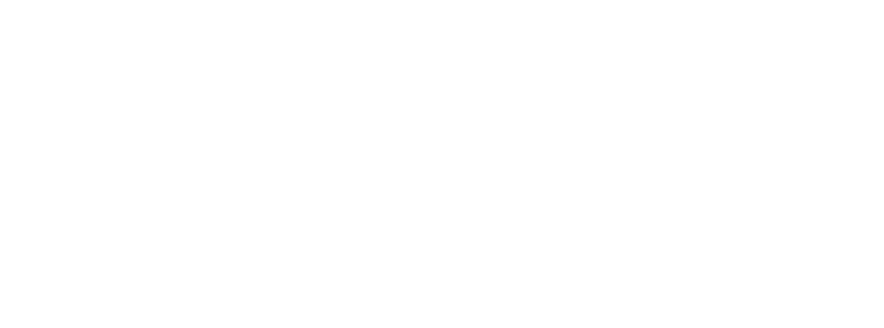 USB
OVER EAR
CLASSIFICAÇÃO
HORAS DE
REPRODUÇÃO
WAAW PLUS
TECNOLOGIA TWS
CONEXÃO
MULTIPONTOS
HANDS FREE
CONFORTO WAAW
WIFI
NOTIFICAÇÃO
BLUETOOTH
PRÁTICO E
COMPACTO
PLAY
PLAY/PAUSE
VOLTAR
AVANÇAR
DUO
REPETIR
MÚSICA
CANCELAMENTO
ATIVO DE RUÍDO
VOLUME
ASSISTENTE DE
VOZ
MODO GAMER
CONTROLE DE
TOQUE
MATERIAL FLEXÍVEL
E EMBORRACHADO
WAAW TO GO
CONECTIVIDADE
ACABAMENTO WAAW
MUTE
SOM DE
ALTA QUALIDADE
TÍTULO
TÍTULO
TÍTULO | ASSUNTO DO SLIDE
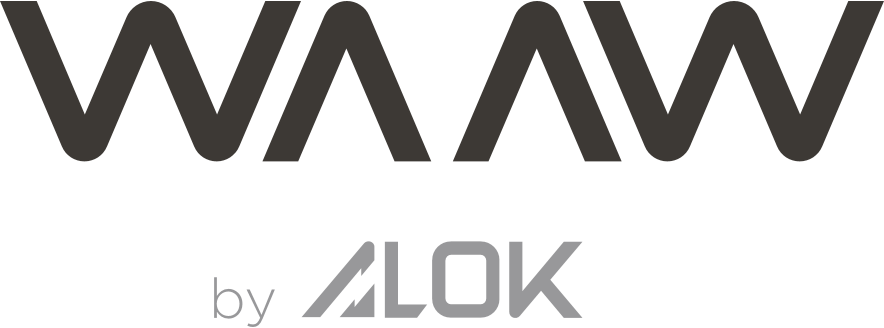 TÍTULO | ASSUNTO DO SLIDE
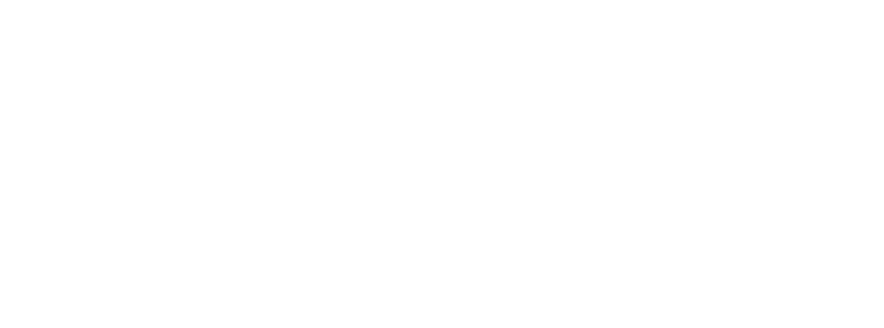 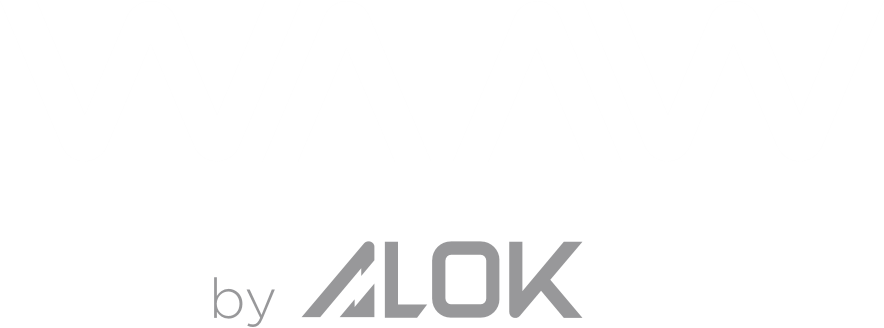